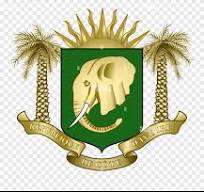 MODULE : SANCTIONS FINANCIÈRES CIBLÉES


SESSION I : CADRE NATIONAL DES SANTIONS FINANCIÈRES CIBLÉES:
Objectifs
OBJECTIF PRINCIPAL DU MODULE
Connaitre le cadre des Sanctions Financières Ciblées, et appréhender les résolutions  et la législation nationale  les régissant.
OBJECTIFS PEDAGOGIQUES DE LA SESSION
A la fin de la session, les participants  :  
Citeront au moins trois résolutions relatives à la mise en œuvre des SFC
Citeront au moins cinq types d’actifs financiers
Citeront au moins cinq types de ressources économiques
Expliqueront la notion de gel au regard des SFC
Citeront les deux types de dépenses au regard des dérogations aux SFC
Citeront au moins trois types de responsabilité de l’autorité compétente nationale pour la mise en œuvre de SFC
Citer deux obligations des assujettis dans la mise en œuvre des SFC.
LES BASES LÉGALES
Ordonnance 875-2023-11-2023.. Relative a la LBC-FT 
Décrets :
    - N0 2024-216 du 17 Avril 2024 relatif à la mise en œuvre des SFC en matière FT et PADM
    - N0 2024-997 du 20 Novembre 2024 modifiant le Décret no 2024-216 du 17 Avril 2024 relatif des SFC en matière de FT et PADM
Arrêtés :
 - Arrêté du 07 juin 2024 portant attribution, composition et fonctionnement de la CCGA:
  - Arrêté du 28 juin 2024 fixant les modalités de diffusion des listes des SFC et PADM 
  - Arrêté n0  2139 MFB/CAB du 21 Novembre 2024 modifiant l’arrêté no 0487/MFB/CAB du 07 juin 2024 portant attributions, compositions et fonctionnement du CCGA
 - Arrêté interministériel n0 077/MFB/MAEIAE du 28 juin 2024 fixant les modalités de diffusion des listes de sanction ciblées et des ADM
ACTEURS CLÉS DANS LES REGIMES DE SANCTIONS FC DU CSNU EN (CI)
Le Ministre de l’économie Finances: dresse la liste et ordonne le gel par arrêté  (1373),  fait les  propositions de désignation et de dégel et notifie sans délai   (1267,1888,1889, 1718,1737 ), acte de désinscription, assouplissement conformément aux procédures mises en places par les Nations Unies. Art.177 et S. de l’ordonnance LBC-FT.
La CCGA:  fournit un soutien au ministre dans sa tâche 
La CENTIF: reçoit des assujettis les informations sur l’existence de fonds ..articles 89 et suivants ..  Ordonnance 2023, fourmit aussi l’accès immédiat aux listes et les publie sur son site internet, interagit avec les assujettis, le Ministre, la CCGA et le grand public.   
Assujettis :  IF et EPNFD chargés de la mise en œuvre opérationnelle du gel au sein de leur différentes structures.
TYPES  DES SANCTIONS FC
GEL DES ACTIFS
INTERDICTION DE VOYAGER
EMBARGO SUR LES ARMES
LES DROITS DES TIERS SONT PROTÉGÉS , NOTAMMENT PAR LES VOIES DE RECOURS.
[Speaker Notes: Charte ONU article 41 : Le Conseil de sécurité peut décider quelles mesures n’impliquant pas l’emploi de la force armée doivent être prises pour donner effet à ses décisions, et peut inviter les Membres des Nations Unies à appliquer ces mesures.
Celles-ci peuvent comprendre l’interruption complète ou partielle des relations économiques et des communications ferroviaires, maritimes, aériennes, postales, télégraphiques, radioélectriques et des autres moyens de communication, ainsi que la rupture des relations diplomatiques.]
PROCÉDURES DE MISES EN ŒUVRE
Le Ministre peut être saisi d’une demande motivée de gel des fonds émise par le ministre de la défense, de la sécurité, de la justice, des affaires étrangères et les services de renseignements
   Les décisions de gel des fonds sont prises sans délai par le ministre des finances qui procède  à leur notifications aux assujettis. 
   Le Ministre en charge des finances en concours avec la CCGA et le CENTIF  s’assure du gel des fonds
PROCÉDURES DE MISE EN ŒUVRE DES SFC
Procédure de désinscription, assouplissement 
  personne ou entité ne remplissant plus les critères de désignation 
   décision de  radiation sur la liste du CSNU conformément aux resolutions 1267, 1718, 2231, 1737 et à leurs résolutions subséquentes
  veille avec l’appui du CCGA et du CENTIF à la diffusion sans délai sur la liste du CSNU
https://www.un.org/apps/newsFr/storyF.asp?NewsID=37163
Procédure d’inscription sur les listes de sanctions
1267
CSNU
Sélection
Proposition
Décision
Analyse
Comités de sanctions
CCGA
Panel d’experts
Ministère des Affaires Etrangères (Représentant de la CI aux NU
Ministère de la justice et DH, Défense.. 
Sécurité, Affaires étrangères services de , Renseignement
Etats Membres
MFB
MFB diffusion
[Speaker Notes: Charte ONU article 41 : Le Conseil de sécurité peut décider quelles mesures n’impliquant pas l’emploi de la force armée doivent être prises pour donner effet à ses décisions, et peut inviter les Membres des Nations Unies à appliquer ces mesures.
Celles-ci peuvent comprendre l’interruption complète ou partielle des relations économiques et des communications ferroviaires, maritimes, aériennes, postales, télégraphiques, radioélectriques et des autres moyens de communication, ainsi que la rupture des relations diplomatiques.]
Procédure d’inscription sur la liste des sanction FP
1717,1737 , et les résolutions subséquentes ..
PROCÉDURES IDENTIQUES À CELLES DE LA 1267: 
Identification 
Analyse 
Sélection
Proposition 
Décision
Procédure d’inscription sur les listes de sanctions –CI
1373
MEF
Sélection
Proposition
Analyse
DECISION
CCGA
Saisine du MFB par les autorités compétentes nationales , transmissions la  CCGA puis retour au Ministre pour décision
CCGA ,CENTIF
CI
Ministère des Affaires Etrangères, DEFENSE, SECURITE , JUSTICE
Assujettis et grand public
[Speaker Notes: Charte ONU article 41 : Le Conseil de sécurité peut décider quelles mesures n’impliquant pas l’emploi de la force armée doivent être prises pour donner effet à ses décisions, et peut inviter les Membres des Nations Unies à appliquer ces mesures.
Celles-ci peuvent comprendre l’interruption complète ou partielle des relations économiques et des communications ferroviaires, maritimes, aériennes, postales, télégraphiques, radioélectriques et des autres moyens de communication, ainsi que la rupture des relations diplomatiques.]
Critères  d’inscription
Financement  ou soutien de quelque manière que ce soit des    activités d'Al-Qaida ou de Daesh
Commission ou tentative de commission d’actes terroristes 
          REMPLISSAGE DES EXIGENCES du CSNU 1718, 1737  (revoir)   
Les sanctions sont préventives, il n'y a aucune présomption que      les inscriptions soient le résultat d'une procédure judiciaire, qu'elles soient limitées à des individus ou à des ressortissants d’un 	pays donné
[Speaker Notes: Charte ONU article 41 : Le Conseil de sécurité peut décider quelles mesures n’impliquant pas l’emploi de la force armée doivent être prises pour donner effet à ses décisions, et peut inviter les Membres des Nations Unies à appliquer ces mesures.
Celles-ci peuvent comprendre l’interruption complète ou partielle des relations économiques et des communications ferroviaires, maritimes, aériennes, postales, télégraphiques, radioélectriques et des autres moyens de communication, ainsi que la rupture des relations diplomatiques.]
Motif de l’inscription
Décret 2024-997 du 20 Novembre 2024


 		MOTIF OU BASE RAISONNABLE, article 2 al 1
La mise en œuvre du gel des avoirs
secteur privé des Etats membres est le mieux placé pour identifier les avoirs et les ressources économiques qu‘il détient;
 EPNFD, IF  
Administration Publique, Organisme internationaux, OSC, grand public..
OBLIGATIONS DES ASSUJETTIS
Mise en œuvre sans délai des SFC des Nations Unies (1267 , 1718,2231)  dès diffusion par la Centif .
 1373, diffusion sans délai par un système électronique par la Centif. (cf site Centif)
 Identification des clients, des éléments d’identification collectés puis recueillement  et analyse des éléments d’information collectés
 Identification et de vérification des clients et des bénéficiaires effectifs
   vigilance constante, dès l’entrée en relation et  pendant toute la durée de la relation d’affaire, 
Mise à jour régulière des informations recueillies.
OBLIGATIONS DES ASSUJETTIS
MISE EN ŒUVRE SANS DELAI 
Mettre en place une organisation en vue de la mise en œuvre sans délai des mesures de gel des avoirs et d’interdiction de mise à disposition ou d’utilisation des biens, fonds ou autres ressources économiques et financières 
Veiller à l’application de ces mesures par les entités du groupe le cas échéant
OBLIGATIONS DES ASSUJETTIS
Gel immédiat des biens, fonds ou autres ressources économiques et financières appartenant aux personnes physiques ou morales désignées dans les différentes listes des SFC dès notification des listes par l’autorité compétente aux assujettis (EPNFD) sans information  préalable des titulaires desdits biens.
Interdiction aux EPNFD  de mettre directement ou indirectement les biens et fonds objet de la mesure de gel à la disposition des personnes physiques ou morales, entités ou organismes figurant sur  les listes SFC.
OBLIGATIONS DES ASSUJETTIS
Extension de cette mesure aux personnes ou entités contrôlées par les personnes, entités ou organismes  désignées sur la liste des sanctions SFC ou agissant en leur nom ou sous leurs instructions ainsi que de toute autre personne physique ou morale
  La mesure de gel reste en vigueur jusqu’à ce qu’il soit autrement décidé par l’autorité compétente ( CSNU) ou ministre de l’Économie et des finances ou toute autre autorité compétente y compris une décision de justice définitive dument notifiée.
OBLIGATIONS DES ASSUJETTIS
Interdiction également faite aux assujettis d’utiliser les biens, fonds ou autres ressources économiques financières à leur bénéfice
Interdiction de réaliser ou de participer intentionnellement à des opérations ayant pour but de contourner les sanctions et les interdictions qui y sont rattachées
OBLIGATIONS DES ASSUJETTIS
INFORMATION DE LA CENTIF ET DE L’AUTORITÉ COMPETENTE
Aviser immédiatement la CENTIF ou  le Ministre de l’Economie des finances directement ou par CENTIF et CCGA de l’existence de fonds appartenant aux personnes liées au FT-FP figurant sur la liste des sanctions nationale et internationale ainsi qu’à des personnes ou organisations terroristes qui leurs sont associées
Déclarer à l’autorité compétente tous les biens, fonds et autres ressources économiques et financières gelées et les mesures prises par les CSNU y compris les tentatives d’opération
OBLIGATIONS DES ASSUJETTIS
OBLIGATION DE SUSPENSION D’UNE OPERATION 
Les personnes assujetties (EPNFD)  qui reçoivent l’ordre d’un client d’exécuter pour son compte une obligation au profit d’une personne, d’un organisme ou d’une entité faisant l’objet de gel suspendent l’exécution de cet ordre en informent sans délai l’autorité compétente,
Les fonds ou instruments financiers relatifs à cet ordre sont gelés sauf si l’autorité compétente autorise l’opération
Obligations antérieures aux SFC
Les fonds ou autres ressources financières dus en vertu de contrats ou accords conclus ou nés antérieurement à l'entrée en vigueur de la décision de gel sont prélevés sur les comptes gelés , les fruits produits par les fonds , instruments et ressources précités ainsi que les intérêts échus sont versés sur lesdits comptes.
Publication de toute décision de gel dans les JO et JAL pour le grand public.
Le Ministre de l’économie et  des finances s’assure de l’accomplissement de  cette obligation.
ASSOUPLISSEMENT
Lorsqu’une mesure de gel de fonds et autres ressources financières a été prise, l’autorité compétente peut autoriser dans les conditions qu’elle juge appropriée , sur demande de la personne ou de l’entité  visée par la mesure, à disposer  de somme d’argent fixée par ladite autorité en vue de: 
 Couvrir dans les limites des disponibilités , pour une personne physique les frais courant de foyer familial, ou pour une personne morale, les frais lui permettant de poursuivre son fonctionnement et compatible avec les exigences de l’ordre public.
Frais d’assistance juridique ou des frais exceptionnels sous réserve de justification. 
Possibilité d’autorisation sur demande de vente ou cession de biens , sous réserve de geler le produit.
 décision notifiée à l'intéressé dans un délai de 15 jour à compter de la réception des demandes sinon Rejet.
Information également portée à la Connaissance e l’assujettit concerné
Autorisation de paiement ou de restitution
Paiement ou restitution  des fonds , instruments financiers ou autres ressources économiques faisant l’objet d’une mesure de gel, à une personne non visée par une telle mesure qui en fait la demande à l’autorité compétente, si cette personne est titulaire sur ces fonds... De droits acquis avant la mesure de gel ou si une décision juridictionnelle devenue définitive lui accorde un tel droit à la suite d’une procédure judiciaire  engagée avant que cette mesure ait été prononcée.
Notification au demandeur dans un délai de 15 jours et information du  demandeur sinon rejet.
Contestation des mesures de gel
Recours contre la décision dans un délai d’un mois à compter de la publication dans le JO ou JAL.
Recours auprès de l’autorité compétente qui a ordonné le gel.
Sa décision peut faire l’objet d’un recours pour excès de pouvoir.
Se conformer aux procédures prévues par les résolutions pertinentes des NU si la décision de gel a été ordonnée par le CSNU.
Conditions des autorisations
Subordination aux conditions ou accord que les autorités ivoiriennes doivent avoir ou respecter conformément aux résolutions prises sous le chapitre VII des Nations Unies ou des actes pris en application de la règlementation en vigueur.
Si nécessité de l’accord d’une instance internationale, alors délais prolongés autant que nécessaires.
OBLIGATIONS DES ASSUJETTIS
EXEMPTION DE RESPONSABILITÉ
Les personnes assujetties (EPNFD)  qui de bonne foi ont mis en œuvre  les mesures de gel applicables au titre des SFC en CI sont exemptées de toute poursuite civile ou pénale du fait des conséquences dommageables de ces mesures
L’Etat est responsable des conséquences dommageables de la mise en œuvre de bonne foi par les personnes assujettis des mesures de gel prévues en CI
La bonne application des SFC par les assujettis passe par l’évaluation de leurs risques
SANCTIONS
Les personnes et organismes (EPNFD)  qui manquent à leurs obligations dans le cadre des SFC sont punies d’un emprisonnement de deux mois et ou d’une amende de 360 000FCFA en cas de non-respect des mesures de gel sans préjudice des mesures administratives disciplinaires liées à leurs fonctions ( article 26)
MERCI DE VOTRE ATTENTION
QUESTIONS, CONTRIBUTIONS  ?
[Speaker Notes: Le modèle normatif de prévention et de lutte CFT- s’appuie sur le même modèle normatif institué par le GAFI initialement contre le Blanchiment d’argent, et qui repose sur un système de prévention et la détection basé sur la divulgation d’informations financières par des acteurs financiers, économiques et professionnels, qui sont assujettis à des obligations particulières en matière de blanchiment de capitaux et de financement du terrorisme, afin de prévenir leur utilisation dans le cadre de ces deux activités illégales. L’une de ses obligations consiste à déclarer toutes opérations suspectes relatives, à une cellule de renseignement financier nationale, la CENTIF au Burkina Faso, qui a la charge d’établir si ces soupçons sont avérés, auquel cas il en serait fait alors état à la justice pour des fins de poursuites judiciaires.
Ce modèle est aussi mis en œuvre au Burkina Faso, et dans le cas où un financier du terrorisme utiliserait ce système financier, économique et professionnel assujetti, en principe une déclaration d’opération suspecte (DOS) serait alors faite auprès de la CENTIF.
Dans le cadre de son analyse, la CENTIF pourra obtenir plus de renseignements auprès de ces mêmes assujettis, mais aussi dans le cadre d’échanges internationaux d’informations financières avec des cellules de renseignement financier homologues étrangères, de manière spontanées (hors cadre judiciaire), lesquelles font partie d’un réseau international appelé Groupe Egmont, où dans le cadre d’accords bilatéraux.
Si son enquête conclut à l’existence de soupçons avérés en matière de financement du terrorisme (de même qu’en matière de blanchiment de capitaux), la CENTIF en informe, par rapport, le Procureur de la République. Celui-ci engagera de manière procédurale habituelle dans ce cadre criminel, la mise en œuvre des moyens d’enquête pénale. À la suite de cette enquête, la juridiction de jugement se prononcera alors sur l’application des sanctions pénales correspondantes.
 
Néanmoins comme le présente le schéma avec les circuits de pointillés, d’autres acteurs peuvent également intervenir dans la détection d’opérations de financement du terrorisme, en dehors de ce schéma financier de détection, et qui sont : les services de renseignement et de sécurité, les agences policières et de gendarmerie, mais aussi d’autres administrations de contrôle tel que les douanes, les impôts, et éventuellement d’autres administrations (par exemple des services administratifs d’enregistrement et de contrôle des associations sans but lucratif et ONGs, ou du registre des sociétés). La société civile peut également être un vecteur de détection pour les autorités gouvernementales.
Chaque pays détermine par la loi ou la pratique courante les autorités qui sont habilitée à mener des enquêtes sur le blanchiment d'argent et le financement du terrorisme. La responsabilité des enquêtes sur les crimes de financement du terrorisme varie également selon les pays. Certains pays ont formé des groupes de travail composés de représentants de la police, la sécurité de l'État, les douanes, l'immigration et la CRF à travailler ensemble pour d'enquêter sur le financement des terroristes. D'autres ont confié la responsabilité à la police ou à des agences de sécurité de l'État.]